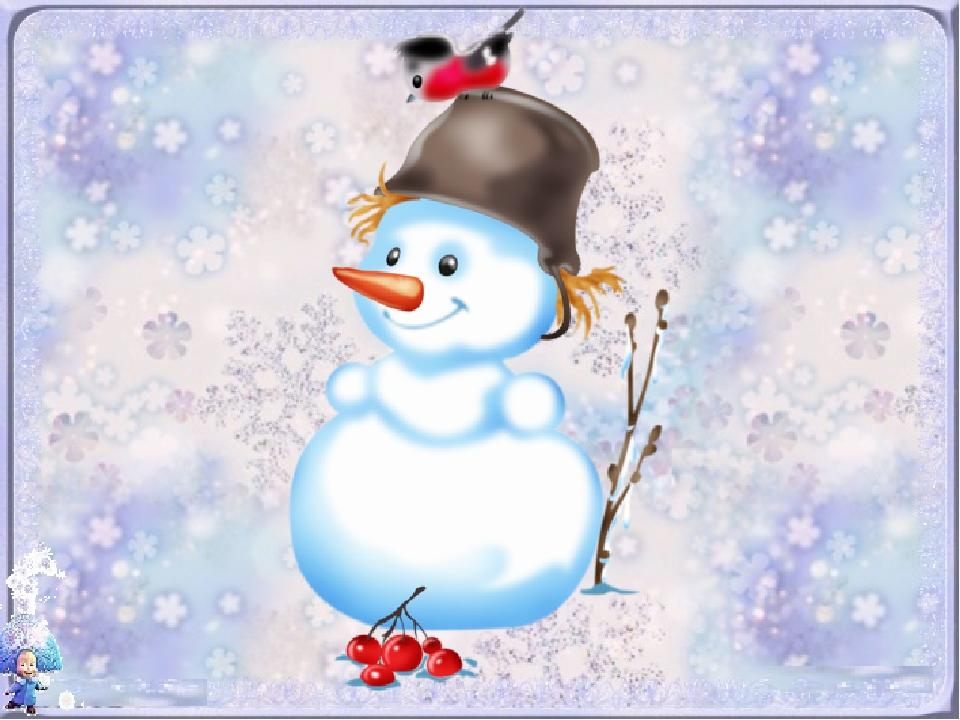 «Вот мы с вами  оказались в  лесу и  я хочу познакомить вас со своим домом. А живу я в лесу, но в лесу не простом, а волшебном, где случаются чудеса, а какие, я вам сейчас расскажу.
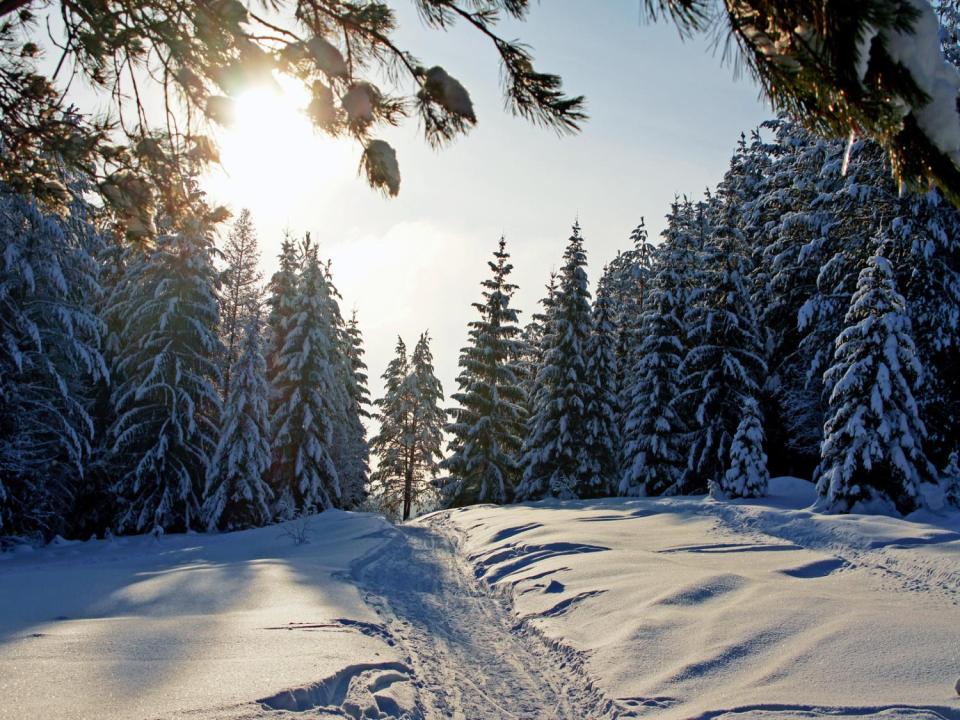 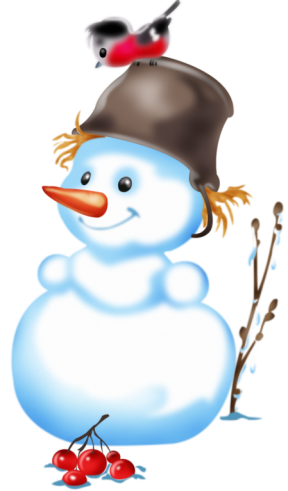 «Посмотрите, ребята, правда очень красивый лес! А как вы думаете какое время года сейчас в волшебном лесу? Почему вы так думаете?»
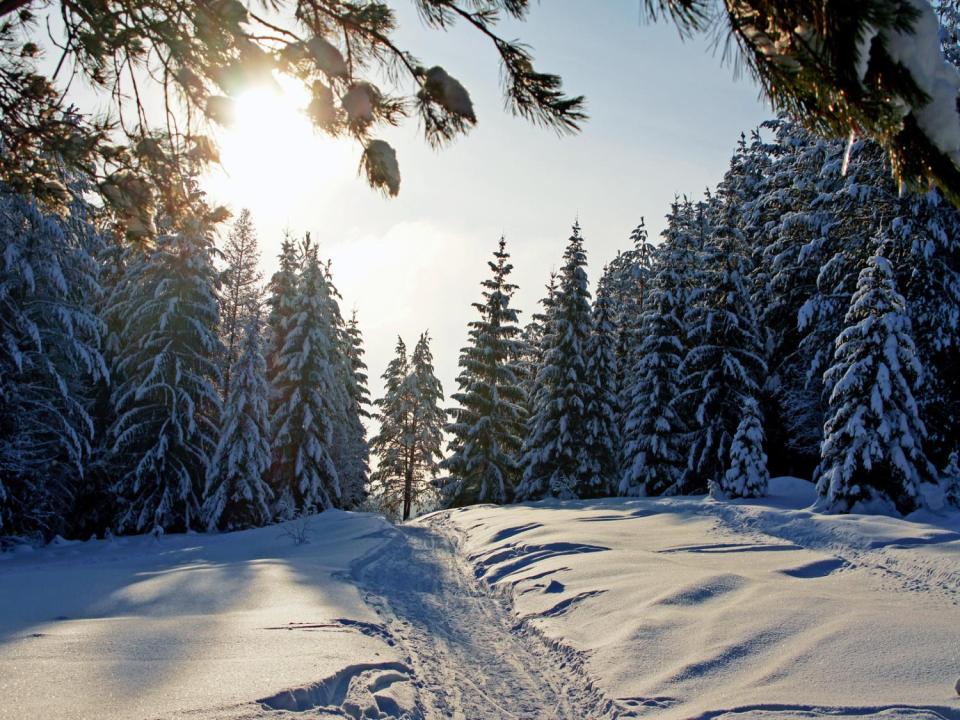 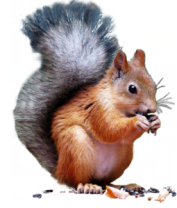 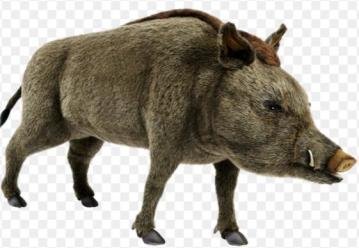 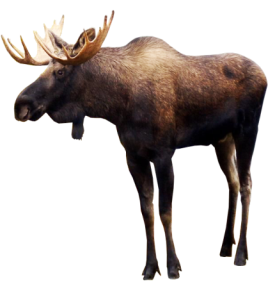 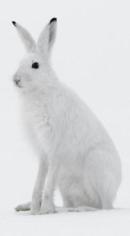 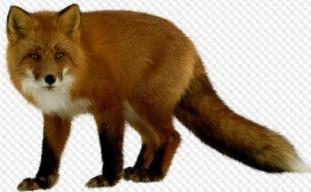 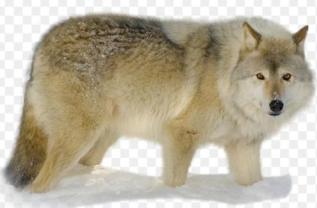 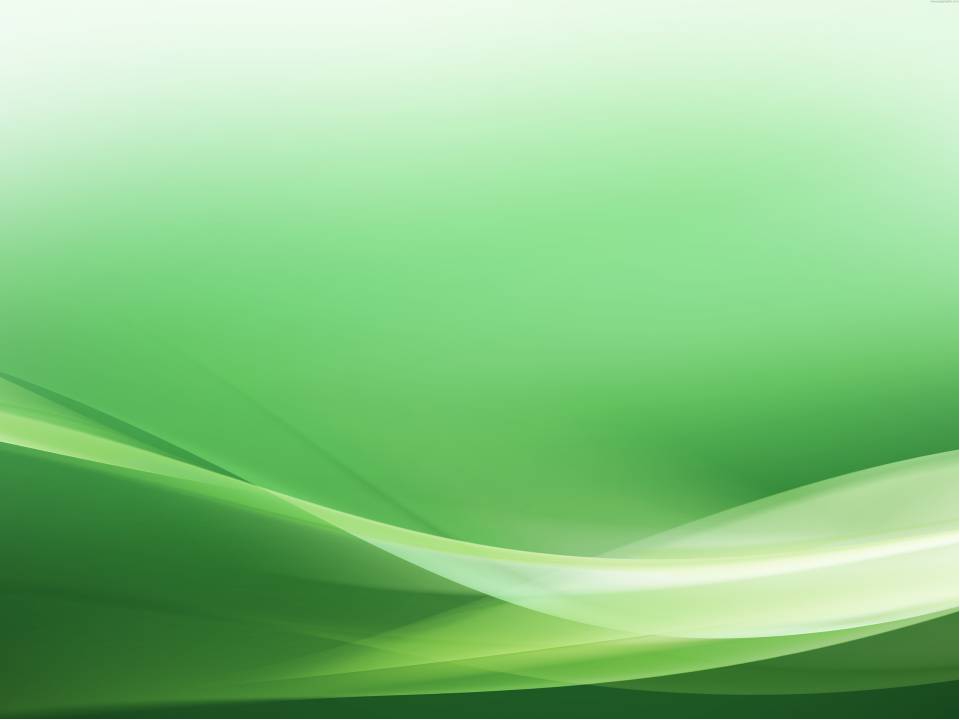 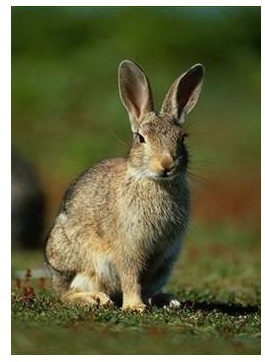 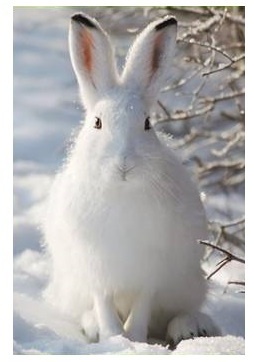 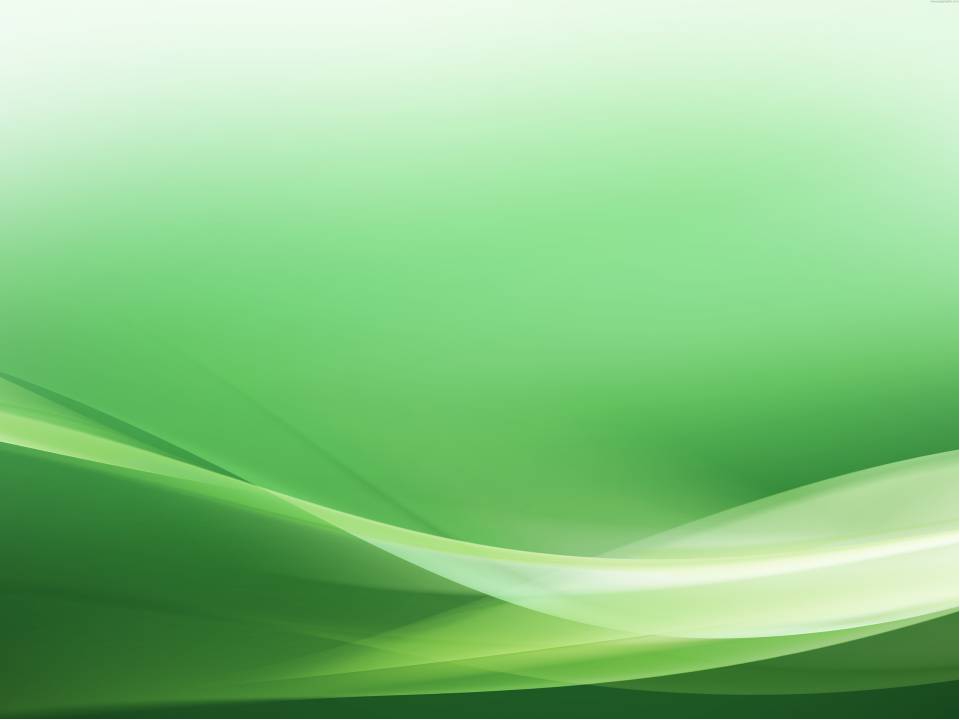 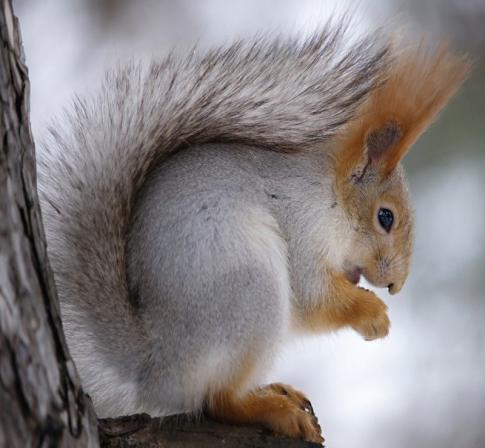 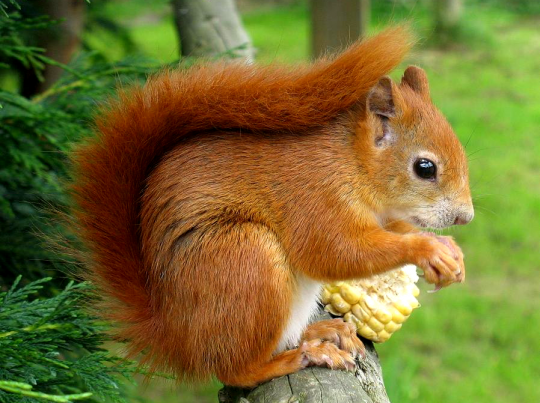 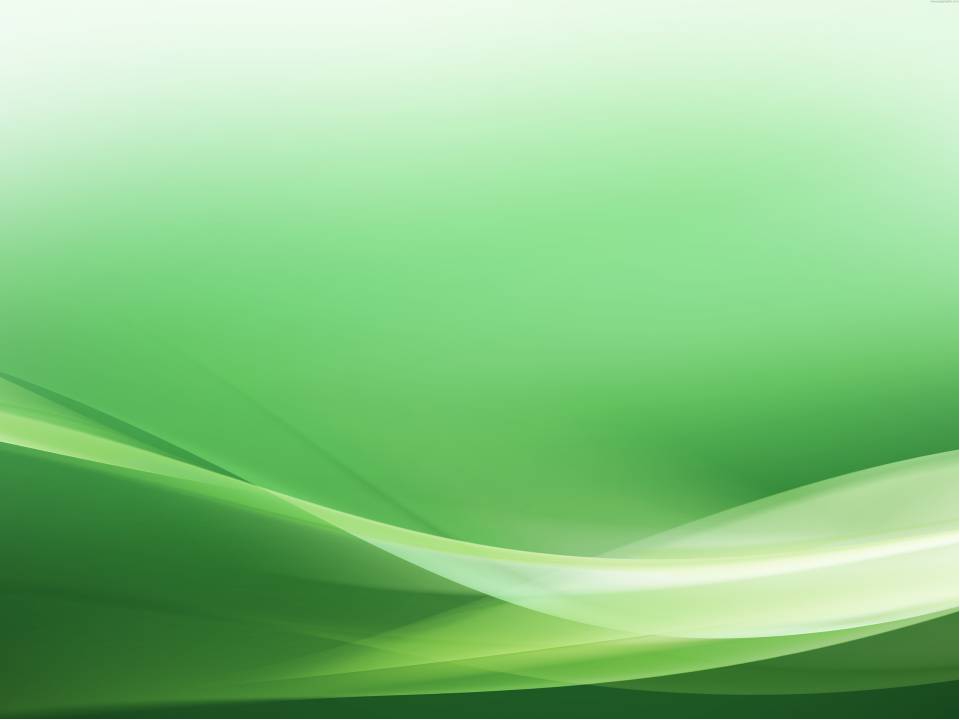 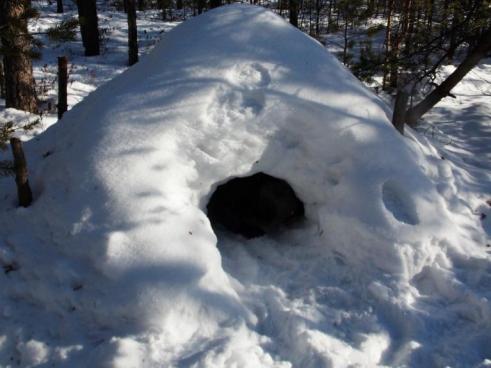 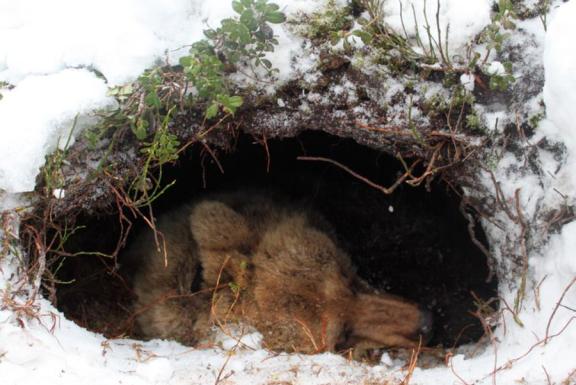 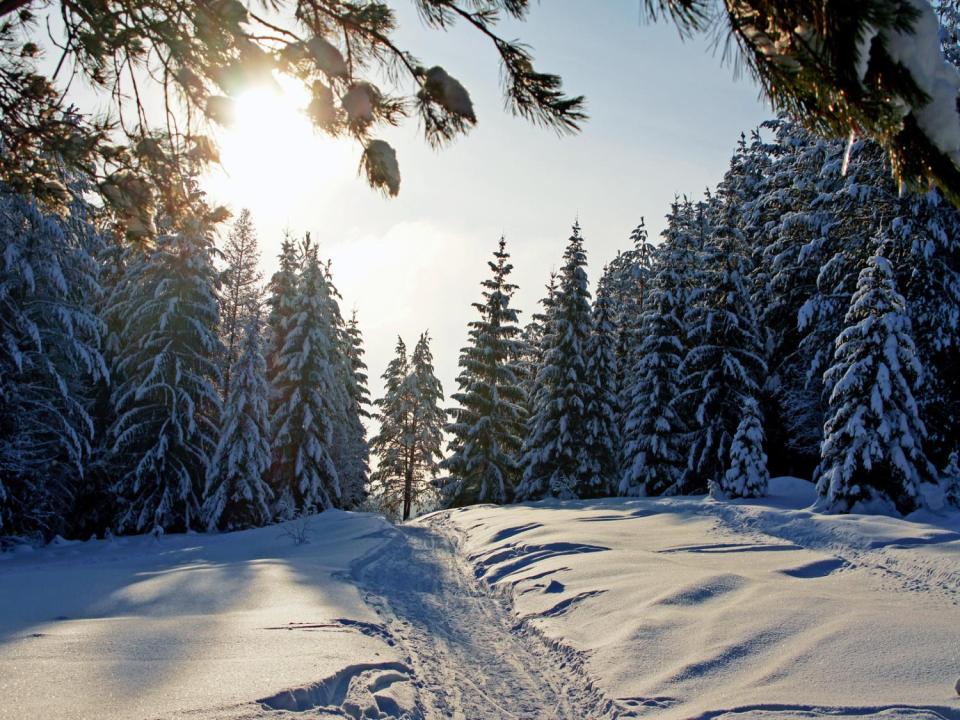 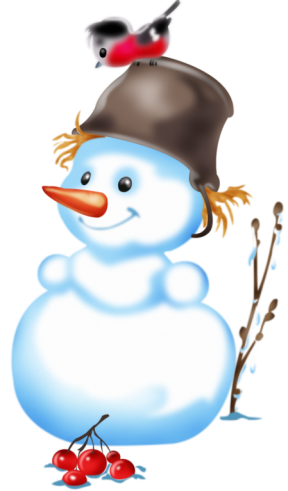 Физкультминутка. На дворе у нас мороз (Дети хлопают себя ладонями по плечам )Чтобы носик не замерз, Надо ножками потопать (топают ногами)И ладошками похлопать (хлопают)С неба падают снежинки, (плавные движения руками перед собой)Как на сказочной картинке. Будем их ловить руками (хватательные движения руками над головой)И покажем дома маме (показывают ладони)А вокруг лежат сугробы, (потягивания — руки в стороны)Снегом замело дороги.Не завязнуть в поле чтобы, (ходьба на месте с высоким подниманием колен)Поднимаем выше ноги.Мы идем, идем, идем (ходьба на месте)И к себе приходим в дом (дети садятся на свои места)
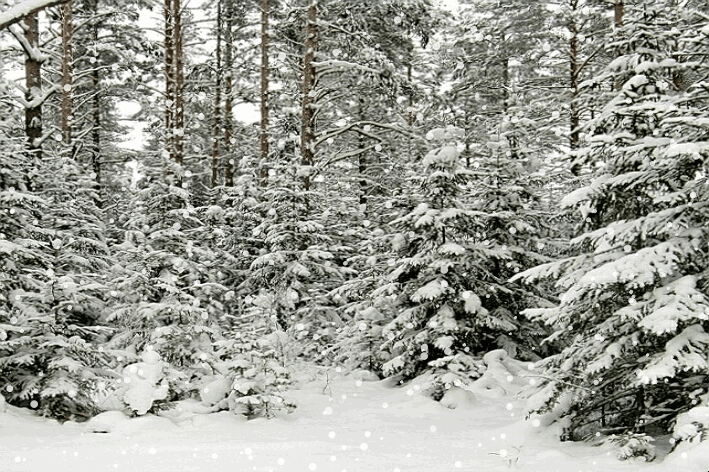 «Правда снегопад – это очень красивое явление природы?».
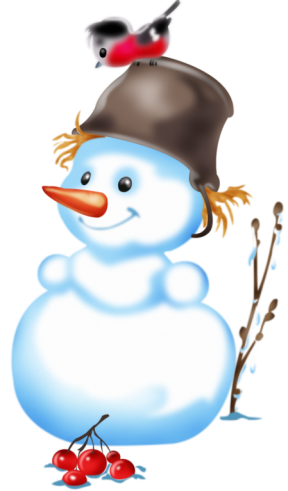 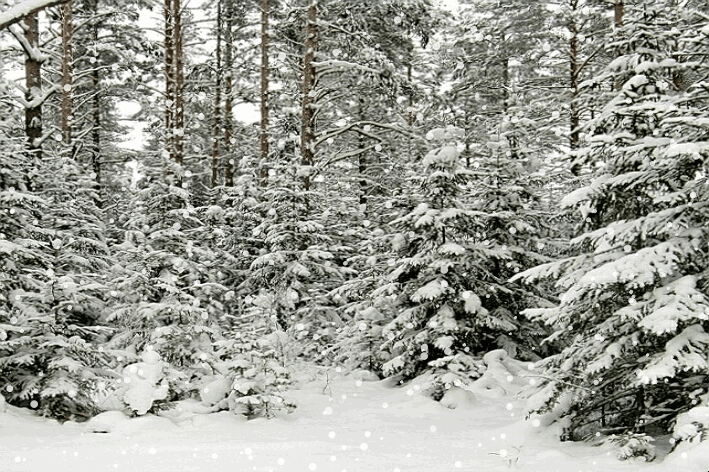 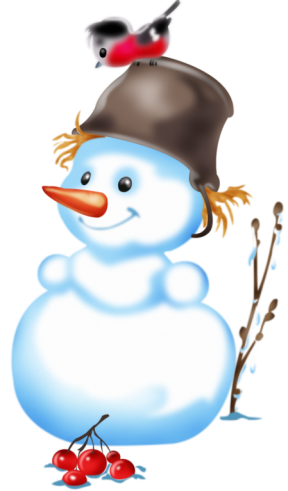 «Какие вы молодцы, всё запомнили. Можете рассказать про мой лес своим друзьям, родителям, а если будет скучно,  зовите в гости, я ещё что-нибудь расскажу. А теперь мне пора, у вас тут тепло и я начинаю таять. До новых встреч! Пока, пока!» Снеговик постепенно исчезает со слайда.